TDWI Roundtables Ruhrgebiet
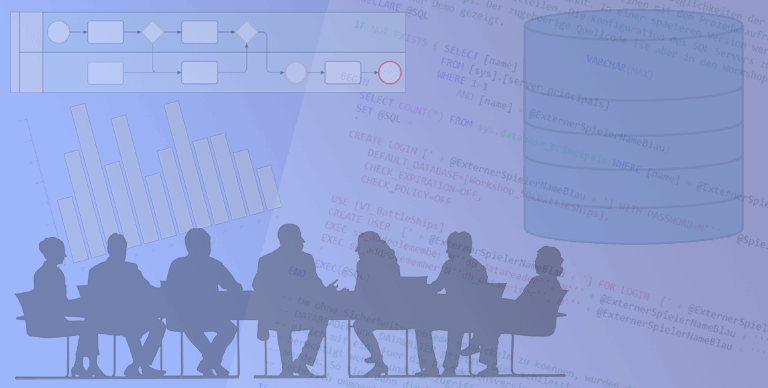 „Menschen werden leichter geführt als getrieben.“(David Harold Fink)
„Glückliche Menschen planen Handlungen, sie planen keine Ergebnisse.“ 
(Dennis Wholey)
„Projektmanagement ist die Kunst, mit 10 Fingern 11 Korken unter Wasser zu halten.“ (Gerhard Pews)
„Jeder Milestone ist binär, entweder ist er geschafft – oder nicht.“ (Steve McConnell)
„Wir können die Zukunft nicht voraussagen, aber wir können Sie gestalten.“(Peter Drucker)
„Ein Ziel ohne Plan istnur ein Wunsch.“ (Larry Elder)
„Führung setzt drei Dinge voraus: Bescheidenheit, Klartext und Mut.“
(allgemeine Projektweisheit)
SpannungszoneProjektleitung <-> (DB-)Entwicklung
Projektrisko oder Chance?
“Die Hauptaufgabe eines Managers ist es, die Realität zu begreifen. Die letzte Aufgabe ist es, Danke zu sagen. Dazwischen ist der Anführer ein Bediensteter.”
(Max de Pree)
„Langfristige Planung funktioniert auf kurze Sicht am besten.“ (Euripides)
„Es ist kein Drama, wenn das Projekt nicht nach Plan läuft. Es ist ein Drama, wenn der Projektmanager davon nichts weiß.“ (Peter Hobbs)
„Abenteuer sind nur schlechte Planung.“ (Ronald Amundsen)
„Wahre Führung liegt darin, andere zum Erfolg zu führen.“ (Bill Owens)
„machen ist wie planen… 
nur krasser!“ (allgemeine Projektweisheit)
„Planung ersetzt Zufalldurch Irrtum.“ (Albert Einstein)
Vom Management kann man nicht erwarten, dass es eine gute Idee erkennt, solange sie ihm nicht von einem guten Verkäufer präsentiert wird.
(David Ogilvy, britischer Werbetexter)
„Erwarte das Beste, plane das Schlimmste und bereite dich darauf vor, überrascht zu werden.“
(Denis Waitley)
Torsten Ahlemeyer, arelium GmbH
Projektleiter, IT-Berater
[Speaker Notes: Ankündigungs- und Wartefolie – läuft 2 Minuten vor dem Start der eigentlichen Präsentation und gibt über berühmte Zitate schon mal einen Vorgeschmack auf die kommenden Themen

Heute Abend kommen noch so berühmte Persönlichkeiten wie „Barak Obama, Mark Twain, Winston Churchill, Johann Wolfgang von Goethe, Henry Ford oder Michael Jordan zu Wort. Also wichtige Menschen aus allen Bereichen der Gesellschaft, jeden Alters, jeder Epoche… eben genauso vielfältig und bunt wie das Projektleben.

Diese besonderen Charaktere haben geflügelte Worte geschaffen – und wir wollen in der nächsten Stunde mal gucken, was an den Aussagen dran ist  sowie was man daraus für eigene Projekte ableiten kann. Dies betrachten wir mit der Brille des Projektleiters – aber auch aus den Augen derjeniger, die auf den Projektleiter gucken, bspw. ein Datenbankentwickler aus seinem Projektteam.]
über mich
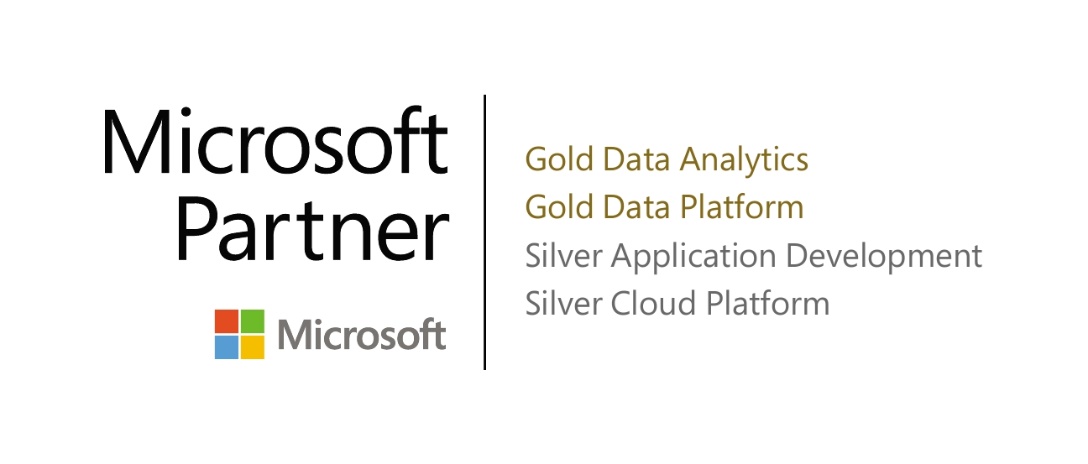 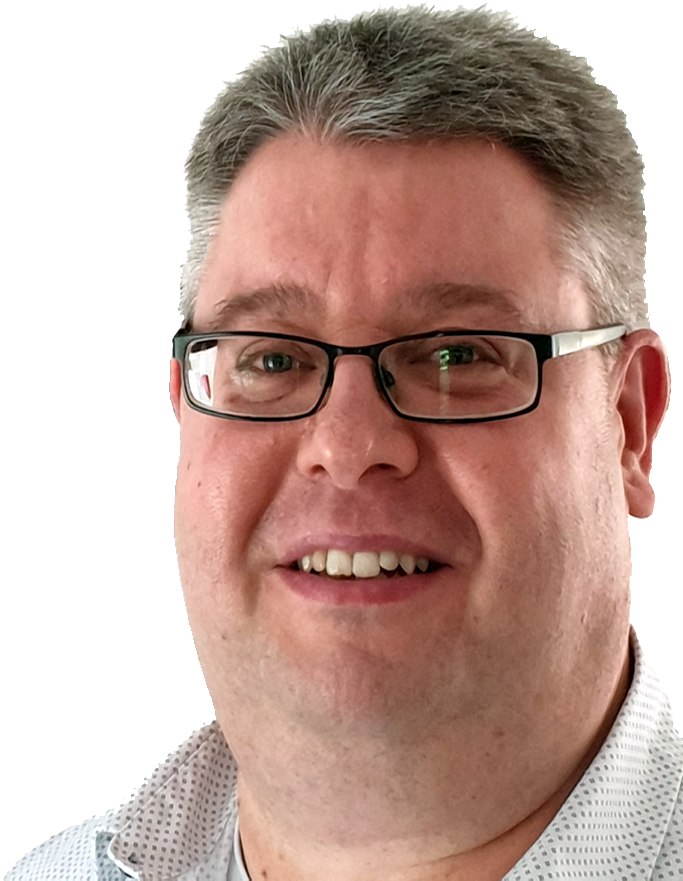 Torsten Ahlemeyer
arelium GmbH
40764 Langenfeld
torsten.ahlemeyer@arelium.de
@KurzarmSQLer
www.arelium.de	

Dipl. Wirtschaftsinformatiker
IT-Berater, Projektleiter, SCRUM-Master
>17 Jahre Berufserfahrung mit dem SQL Server
[Speaker Notes: Relevante bisherige Einsätze seit Berufsstart 2003: Start als Visual-Basic-6 –Entwickler für die deutsche LKW-Maut bei einem Toll-Collect-Kooperationspartner. Dort zum Datenbankentwickler weitergebildet und schnell Stammdatenspezialist geworden. Erste Teilprojektleitung für die Neuentwicklung eines Stammdatensystems zur Vertragsabwicklung der POS. Später Stammdatenexperte in allen folgenden Projekten mit und ohne Mautbezug. Parallel Weiterentwicklung zum Projektleiter sowohl in der klassischen Projektleitung (bspw. V-Modell-TX, hauptsächlich im Regierungsauftrag) wie auch im agilen Umfeld (bspw. SCRUM). Seit 2018 Angestellter der arelium GmbH als Berater für Microsoft Technologie im Datenbankumfeld mit Spezialisierung auf T-SQL. Im Oktober 2019 Premiere als Sprecher auf Fachkonferenzen auf den SQLdays in Erding. Seit dem unzählige Auftritte zu Datenbankthemen auf Konferenzen und im PASS. Fachautor für Artikel in Onlinemagazinen (bspw. Informatik Aktuell), Videotutor auf der Heise-Knowledge-Lernplattform und als Referent auf Schulungen.]
Agenda
Die Gesamtsicht
Blickwinkel Projektleiter/DB-Entwickler
Das Veranstaltungsziel
Was macht ein Projekt aus?
Das magische (Spannungs-)Dreieck
Die Projektschichten
Zeit, Deadlines
Qualität
Der (typische) Projektleiter
Kommunikation durch den Projektleiter
Entscheidungen
Praxisbeispiel Kommunikation „die Bordkarte“
Praxisbeispiel Kommunikation „die Stellenanzeige“
Es läuft gut… es läuft schlecht…
Projektrisiken
Ziele und Visionen
Das Scheitern
Das Team
Zusammensetzung
Teamwork, Verantwortung
Motivation
Die jeweilige Rolle im Team
Arbeitsvoraussetzungen
Was wird vom jeweils anderen erwartet?
Wie kann man dem gegenüber einfach helfen?
Hinweis:

Aus Gründen der besseren Lesbarkeit wird auf die gleichzeitige Verwendung der Sprachformen männlich, weiblich und divers (m/w/d) verzichtet.

Sämtliche Personenbezeichnungen gelten gleichermaßen für alle Geschlechter.
das zu diskutierende „Zitat des Tages“
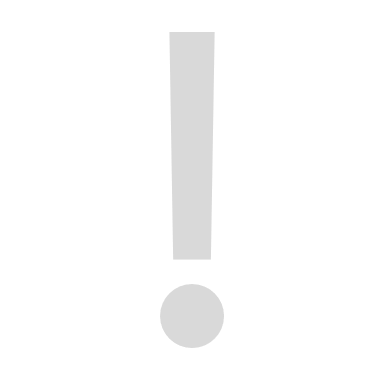 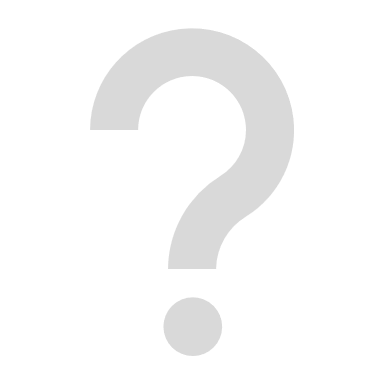 „Kein größeres Projekt wird jemals pünktlich, innerhalb des Budgets und mit dem gleichen Personal umgesetzt, mit dem es gestartet wurde.“ 
(John Edwards, Jim Butler, Barrie Hill und Sandra Russell,
Autoren des Buches „People Rules for Rocket Scientists “)
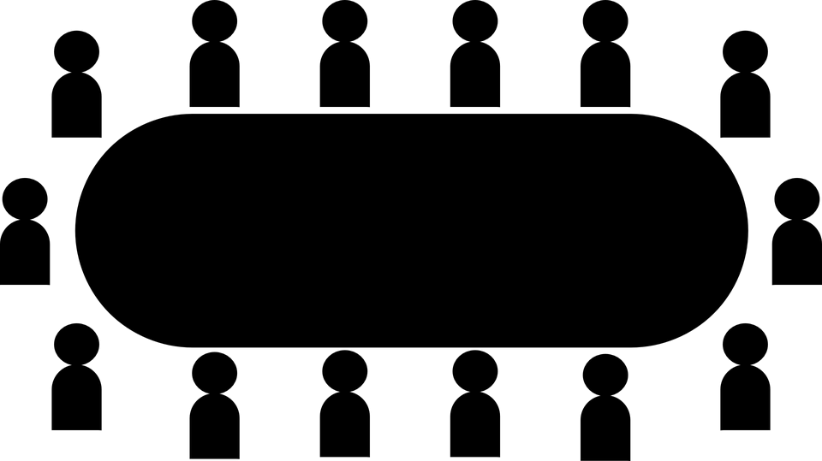 [Speaker Notes: Dieses Zitat gilt es heute am Ende der Session zu bewerten und ganz im Sinne eines Round-Table-Formats zu diskutieren.

People Rules for Rocket Scientists Gebundene Ausgabe – 1. Januar 1997
von Russell John, Jim, Barrie, Sandra Edwards, Butler, Hill (Author)]
Was ist eine Projekt?
Ein Projekt…
… hat eine klar definierte, messbare und ergebnisorientierte Zielvorgabe
… ist einzigartig bzgl. seiner Art und Konstellation
… ist zeitlich (fester Start- und Endtermin) und inhaltlich (keine Alltagsaufgaben, kein Einfluss anderer Projekte) klar abgegrenzt 
… besitzt eigene Ressourcen (evtl. auch externe Spezialisten)
… besitzt oft eine eigene Organisationsform unabhängig von oder ergänzend zur Unternehmensstruktur
[Speaker Notes: … bringt oft ein gewisses Risiko mit sich (daher hohe politische Aufmerksamkeit der Führungsebene)
Projekte versprechen häufig einen hohen Mehrwert für das Unternehmen und gelten auch als innovationstreibende Maßnahme]
Das Projekt
Ist das Vorhaben projektwürdig?
Was genau ist Bestandteil des Projektes?
Was ist der Auslöser für das Projekt?
Wie ist die Rentabilität einzuschätzen?
Wie lautet der Realisierungszeitraum?
Was sind die Erfolgskriterien für das Projekt?
Sind die Projektgrenzen klar definiert?
Wie hoch ist das zur Verfügung stehende Budget?
Wie wahrscheinlich sind welche bekannte Risiken? 
Welche Ressourcen stehen zur Verfügung?
Wie ist die Projektorganisation aufgebaut?
Passt das Projekt zur Unternehmensstrategie?
Wurde das Projekt durch eine berechtigte Instanz (PMO, Lenkungsausschuss) genehmigt?
„Wer hohe Türme bauen will, muss lange beim Fundament verweilen.“ (Josef Anton Bruckner – österreichischer Komponist, 1824-1896)
„Die größte Hürde für den Erfolg ist dieAngst vor dem Scheitern.“ (Sven Göran Erikson – schwedischer Fußballtrainer, 1948)
„Es ist nicht wichtig, wie groß der erste Schritt ist, sondern in welche Richtung er geht.“ (allgemeine Projektweisheit)
„Sag mir, wie ein Projekt beginnt undich sage Dir, wie es endet.“(allgemeine Projektweisheit)
Output aus der Projektdefinition:
Zieldefinition, Machbarkeitsstudie, Stakeholder-analyse und Lastenheft
[Speaker Notes: Überlege Dir VORHER, was Du erreichen willst… einmal beim Dachgiebel angekommen ist es schwierig nachträglich nochmal zu unterkellern. Und was dann gebaut wird, sollte sicher stehen, um nicht einzustürzen.
Angst ist nicht grundsätzlich schlecht – sie macht vorsichtig. Aber im Projektgeschäft muss man sich etwas trauen. Wenn man nur eingetretene Pfade geht, ist man nicht im Projekt sondern im Betrieb…
Wie 1… Planung heißt Zielfokussierung – sonst macht man den ersten Schritt i die falsche Richtung und entfernt sich vom Ziel!
Berühmter erster Satz von neuen Projektmitarbeitern: „Kann man so machen, wird dann aber schei§$%“$… (meint: suboptimal)“
Man muss auch den Mut haben ein Projekt einzustellen, wenn sich die Sinnlosigkeit herausstellt. Niemals schlecht investiertem Geld noch gutes hinterherwerfen!

Mit diesen Zitaten ist eigentlich alles oder zumindest viel schon gesagt! Man hätte das auch mit der klassischen Projektlehre abarbeiten können…]
Das magische (Spannungs-)Dreieck
3 Zielgrößen für die Projektsteuerung:Zeit, Budget und Qualität

Definition und Priorisierung beiProjektbeginn

Änderung eines Parameters wirkt sich
direkt auf beide anderen Faktoren
des magischen Dreiecks aus.
Qualität
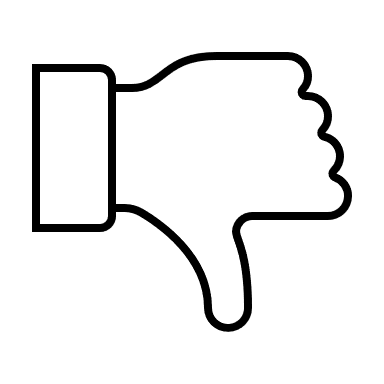 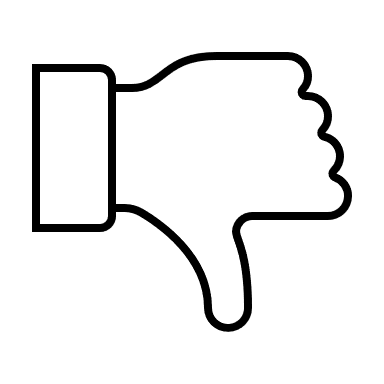 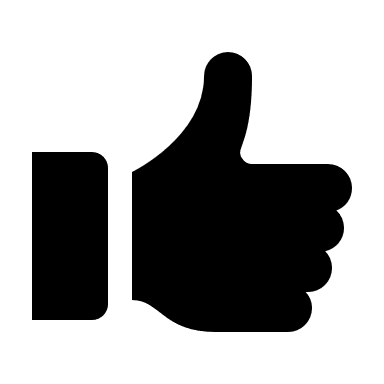 Budget
Zeit
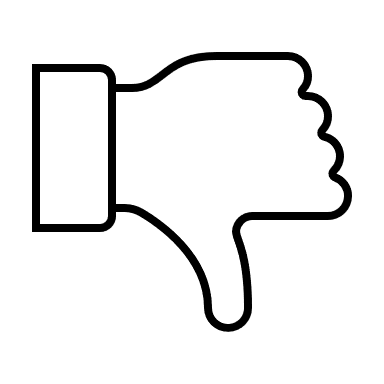 [Speaker Notes: "in time, in budget, in scope (quality)"
Zeit: gesamte Projektlaufzeit von Projektstart bis –ende sowie alle einzuhaltenden Termine und Meilensteine.
Budget: wird vor Projektbeginn festgelegt und sollte nicht überschritten werden. 
Qualität: mit den Stakeholdern besprochene inhaltlichen Ziele.
Außerhalb des Dreiecks: Projektziel verfehlt – innerhalb des Dreiecks: Projektziel erreicht]
Die Projektschichten
„Tue das Richtige. Es wird einige Leute erfreuen und den Rest verblüffen.“ (Mark Twain, Schriftsteller, 1835-1910)
„Ein kluger Mann macht nicht alle Fehler selbst. Er gibt auch anderen eine Chance.“ (Winston Churchill, Premierminister GB, 1874-1965)
Management
(„Planungsebene“)
Fachliche Ebene
(„Arbeitsebene“)
[Speaker Notes: Gehöre entweder zum Management oder zur fachlichen Ebene
Niemals zu viele Rollen auf eine Person abbilden]
Deadlines
„Zeit ist die knappste Ressource, und wenn sie nicht verwaltet wird, kann nichts anderes verwaltet werden.“  (Peter Drucke, US-Ökonom, 1909-2005)
„Mehrarbeit über einen längeren Zeitraum ist eine Methode zur Produktivitätssenkung.“ (Tom DeMarco, Techniker und PM-Guru, Autor, 1940)
„Man kann kein Baby in einem Monat zur Welt bringen, indem man 9 Frauen gleichzeitig schwängert “ (russisches Sprichwort)
„Du kannst eine Person dazu bringen, sich an eine unangemessene Frist zu halten, aber du kannst sie nicht zwingen, diese zu erfüllen.“ (Edwards, Butler, Hill und Russell,
Autoren von „People Rules for Rocket Scientists“)
„Die ersten 80% einer Aufgabe nehmen nur 20% der Zeit in Anspruch, die letzten 20% der Aufgabe erfordern die anderen 80% der Zeit.“(Management-Weisheit)
„Projekte kommen schnell voran, bis sie zu 90% abgeschlossen sind, dann bleiben sie für immer bei 90% abgeschlossen.“(Edwards, Butler, Hill und Russell,
Autoren von „People Rules for Rocket Scientists“)
[Speaker Notes: Es gibt naturgegebene Grenzen der Parallelisierung! Irgendwann wird ein Ziel unrealistisch, egal wieviel Ressourcen man aufwendet…


People Rules for Rocket Scientists Gebundene Ausgabe – 1. Januar 1997
von Russell John, Jim, Barrie, Sandra Edwards, Butler, Hill (Author)]
Entscheidungen
„Ein guter Plan heute, ist besser als ein perfekter Plan morgen.“ (George Smith Patton, 
Militärkommandeur, 1885-1940)
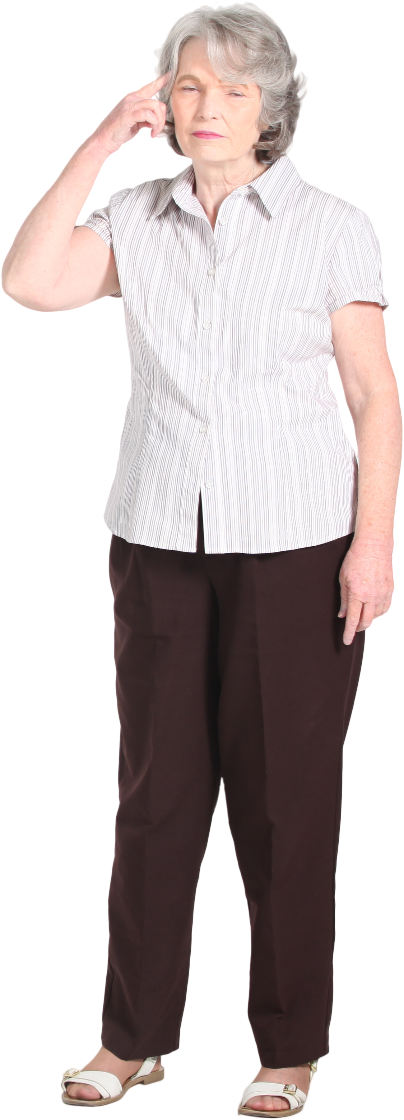 „Wir sollten uns mit den großen Problemen beschäftigen, solange sie noch klein sind.“(Jadwiga Rutkowska, polnische Feuilletonistin)
„Nicht ist mächtiger als eine Idee zur richtigen Zeit.“ (Victor Hugo,
Schriftsteller, 1802-1885)
„Der Preis der Untätigkeit ist viel höher als die Kosten, einen Fehler zu machen.“ (Meister Eckhart, Theologe im Spätmittelalter)
[Speaker Notes: Georg, Smith Patton]
Qualität
„To measure is to know.“ 
(James Clerk Maxwell, Physiker, 1831-1879)
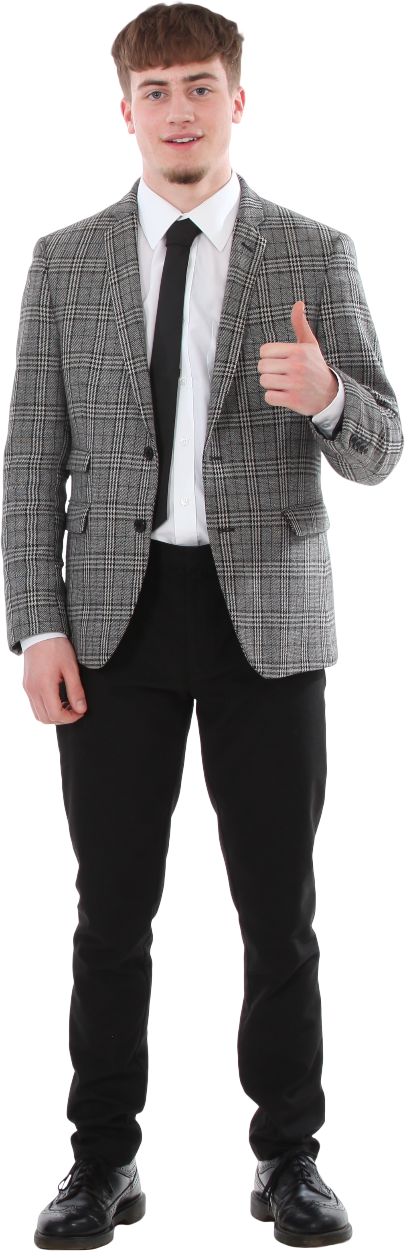 „Eine Investition in Wissen bringt immer noch die besten Zinsen.“  
(Benjamin Franklin, Gründervater der USA, 1706-1790)
„Ein Anwender wird dir alles sagen, wenn du ihn danach fragst - nicht mehr.“  
(allgemeine Projektweisheit)
„Je hoffnungsloser die Situation, desto optimistischer der Betroffene.“ 
(allgemeine Projektweisheit)
„Wenn wir eine Situation nicht ändern können, müssen wir uns selbst ändern.“ 
(Viktor E. Frankl, Neurologe, 1905-1997)
[Speaker Notes: Wir kennen „to measure is to know“ als „Vertrauen ist gut, Kontrolle ist besser“]
Der „typische“ Projektleiter
Sicht von:den eigenen Untergebenen
(teilweise auch der gleiche Ebene)
Sicht von:Vorgesetzten, Stakeholdern oder auch der Compliance
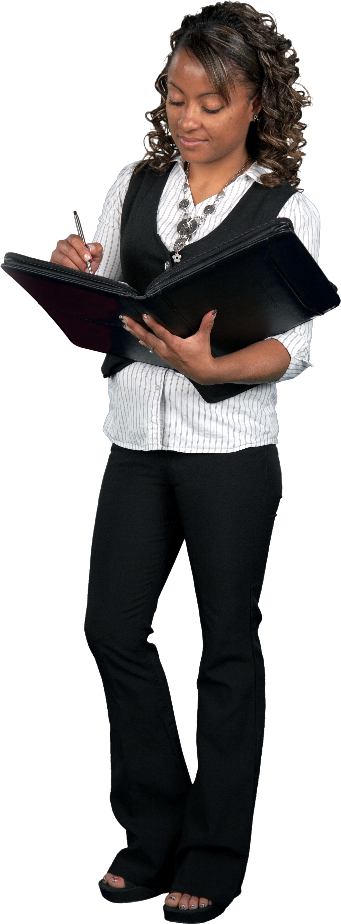 Gutes Management besteht darin, durchschnittlichen Leuten zu zeigen, wie man überdurchschnittlich arbeitet.
(John Davison Rockefeller, US-amerikanischer Industrieller, 1839-1937)
„Wer glaubt, dass Projektleiter Projekte leiten, glaubt auch, dass Zitronenfalter Zitronen falten.“(allgemeine Projektweisheit)
„Der Manager fragt wie und wann, der Leiter fragt was und warum.“ 
(Warren Bennis, US-Wirtschaftswissenschaftler, 1925-2014)
„Die Kunst der Führung ist es, nein zu sagen, nicht ja zu sagen. Es ist sehr einfach, ja zu sagen.“
(Tony Blair, ehemaliger Premierminister des Vereinigten Königreichs, 1953 )
„Management stellt die Dinge richtig, Führung macht die richtigen Dinge.“ 
(Peter F. Drucker, US-Ökonom, 1909-2005)
„Die Kunst, Pläne zu machen, besteht darin, den Schwierigkeiten ihrer Ausführung zuvorzukommen.“
(Luc de Clapiers, Philosoph, 1715-1747)
„Das einzige wirkliche Trainingsprogramm für 
Führungskräfte ist Führung.“(Antony Jay, Schriftsteller, 1930-2016)
„Führt mich, folgt mir oder geht mir aus dem Weg.“
(General George Patton, Militärkommandeur US Army, 1885-1945)
Aufgabe: Erstellen einer Bordkarte
Inwieweit ist es sinnvoll 
Entwicklern (zu) genaue Vorgaben 
bzgl. Optik und Funktion zu 
machen, wenn man selber zwar 
der Projektleiter ist - aber eben 
kein Spezialist für dieses fachliche 
Thema?
Ein Projektleiter sollte niemals einen Spezialisten ins Team holen, um ihm dann zu sagen, was dieser machen soll…
Ein Projektleiter sollte niemals einen Spezialisten ins Team holen, um ihm dann zu sagen, was dieser machen soll…

Vielmehr sollte er ihn ins Team holen, um sich dann von ihm sagen zu lassen, was das Team machen soll…
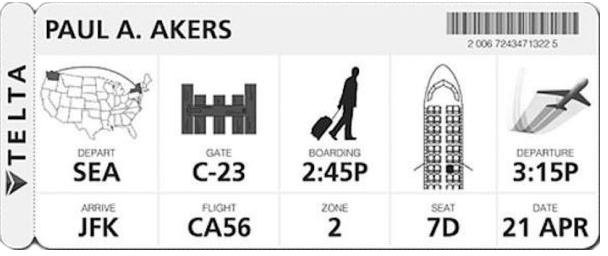 Kommunikation durch den Projektleiter
„Nur wer selbst brennt, kann ein Feuer in anderen entfachen“
(Augustinus, Kirchenlehrer, 354 n. Chr. – 430 n. Chr.)
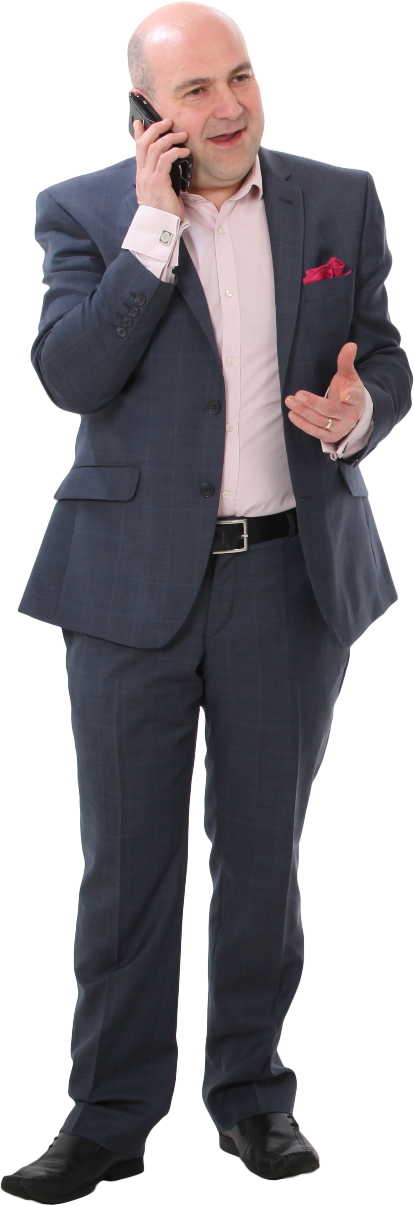 „Das Wichtigste in der Kommunikation ist, zu hören, was nicht gesagt wird.“
(Peter F. Drucker, US-Ökonom, 1909-2005)
„Entscheide lieber ungefähr richtig, als genau falsch. “
(Johann Wolfgang von Goethe,deutscher Dichter, 1749-1832)
„Die meisten Führungskräfte zögern, ihre Leute mit dem Ball laufen zu lassen, aber es ist erstaunlich wie schnell ein informierter und motivierter Mensch laufen kann.“
(Lee Lacocca, Autor und Automobilmanager, 1924-2019)
“ Ein schlechter Plan ist derjenige, der keine Veränderung zulässt.“
(Publilius Syrus, 
Mimen-Autor, 1. Jahrhundert vor Chr.)
Projektrisiken
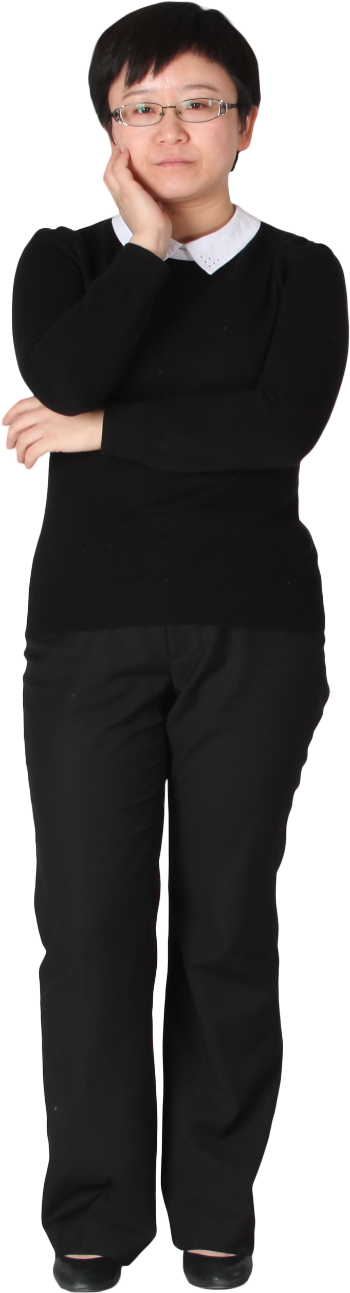 „Es ist leicht zu sehen, schwer vorherzusehen.“
(Benjamin Franklin, Gründervater der Vereinigten Staaten, 1706-1790 )
„Hindernisse sind diese furchterregenden Sachen, die du dann siehst, wenn du dein Ziel aus den Augen verlierst. 
(Henry Ford I, Gründer der Ford Motor Company, 1863-1947)
Je lächerlicher der Termin, desto teurer der Versuch, ihn zu halten. 
(Management-Weisheit)
Zu wenig Leute im Projekt können die Probleme nicht lösen – zu viele Leute im Projekt schaffen mehr Probleme, als sie lösen. 
(Management-Weisheit)
Die Stellenanzeige
[Speaker Notes: Wer sich keine Mühe gibt, wird auch keine guten Mitarbeiter bekommen…

HÄVG = Hausärztliche Vertragsgemeinschaft]
Kommunikation
„Wie man in den Wald hineinruft, so schallt es heraus…“ 
(allgemeine Projektweisheit)
„Manchmal muss man ganz leise werden, um Gehör zu finden.“ 
(Helga Schäferling, Autorin, 1957)
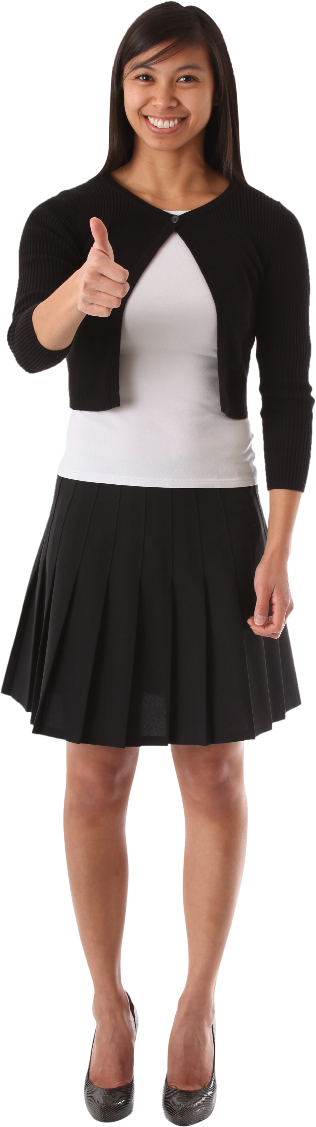 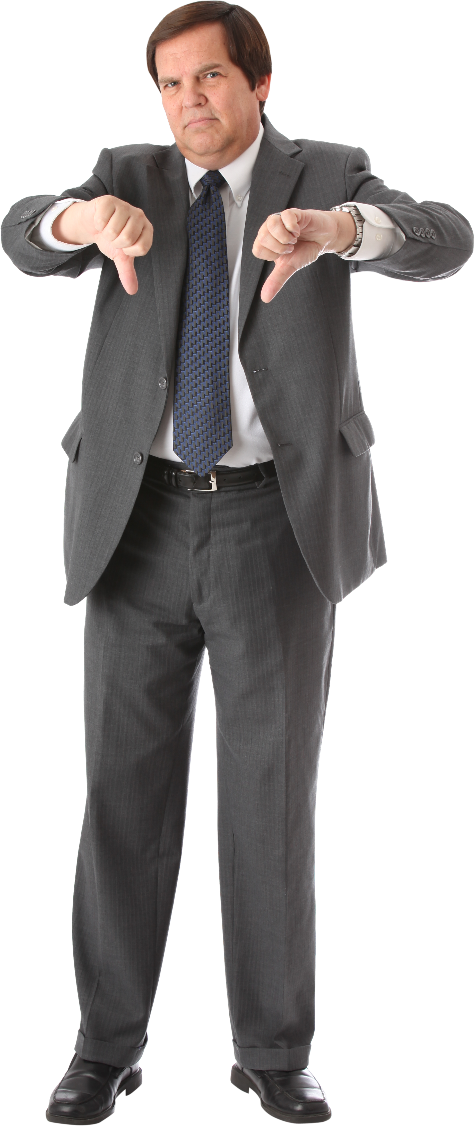 „Die Natur hat uns nur einen Mund, aber zwei Ohren gegeben, was darauf hindeutet, dass wir weniger sprechen und mehr zuhören sollen.“ 
(Zenon von Kition, Philosoph, 333 v. Chr. – 262 v. Chr.)
Das gesprochene Wort…
Das geschriebene Wort…
Körpersprache…
(Nicht-)Taten…
…
„Gute Informationen sind schwer zu bekommen. Noch schwerer ist es, mit ihnen etwas anzufangen.“
(Sir Arthur Conan Doyle, britischer Schriftsteller, 1859-1930)
[Speaker Notes: Das geschrieben Wort: Beispiel eMail – Wen setze ich in Kopie? Verwende ich BCC? Antworte ich kurz und knapp oder ausführlich? Ordentliche Anrede? Schlussfloskel? Duzen oder siezen?...
Körpersprache!
(Nicht-) Taten: Übergehe ich jemanden konsequent bei Belobigungen/Beförderungen/Gehaltserhöhungen/… setztz das auch Zeichen!

Es darf gelobt werden. Antispruch: „Nicht geschimpft ist gelobt genug!“
Zwischen den Zeilen lesen! Nicht jeder Projektmitarbeiter gibt jede Information freiwillig vollständig preis und traut sich im Einzelgespräch oder in der Gruppe etwas zu sagen.
Eigene Kommunikationsweise der Situation anpassen. Immer mit Interpretation des Gegenübers rechnen

Nicht nur das „was“ (inhaltlich sauber, verlässlich, belastbar, wahr,…) sonderna uch das „wie“, „wann“ und „wem“ sind Teil der Kommunikation!]
Umgang zwischen Projektleiter und Entwickler
„Seien Sie lieber produktiv als beschäftigt.“ 
(Tim Ferris, Autor u.a. „die 4-Stunden-Woche“, 1977)
„Eine schlechte Planung deinerseits stellt (k)einen Notfall meinerseits dar“
(allgemeine Projektweisheit)
„Schade, dass die meisten aufhören zu rudern, wenn sie am Ruder sind.“
(Alfred Polgar, Schriftsteller, 1873-1955)
„Was nicht auf dem Papier steht, wurde nicht gesagt.“
(allgemeine Projektweisheit bei kritischer Stimmung)
Zusammensetzung des Teams
Handlung
Macher
Perfektionist
Umsetzer
Wissen
Kommunikation
Koordinator
Spezialist
TEAM-
Rollen
nach Belbin
Teamarbeiter
Erfinder
Beobachter
Weichensteller
[Speaker Notes: Der britische Psychologie-Professor Meredith Belbin analysierte bereits in den Siebzigerjahren des vergangenen Jahrhunderts das Phänomen, dass heterogene Gruppen, die diese 9 Rollen abdecken, ab besten harmonieren und daher das beste Gesamtergebnis liefern]
Zusammensetzung des Teams
Quelle: Wikipedia
[Speaker Notes: Als Team werden aus verschiedenen Fachkräften bestehende kleine funktionsgegliederte Arbeitsgruppen verstanden, die zur Erfüllung bestimmter Aufgaben zusammenwirken (Teamarbeit). Charakteristisch für diese Gruppen sind ein partnerschaftliches Verhalten, relativ intensive wechselseitige Beziehungen und eine gleichberechtigte Mitbestimmung aller Mitglieder bei der Diskussion von Methoden, Inhalten und Zielen ihrer Arbeit. Zusätzlich verfügen diese Gruppen über einen ausgeprägten Gemeinschaftsgeist (Teamspirit), sowie über eine relativ starke Gruppenkohäsion]
Teamwork
„Es ist unglaublich was man erreichen kann, wenn man sich nicht darum schert wer die Anerkennung dafür bekommt.“
(Harry S. Truman, 33. Präsident der USA, 1884-1972 )
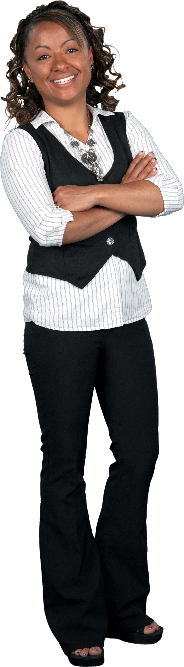 „Wer nichts zur Lösung beiträgt, ist Teil des Problems. “
(James Oscar McKinsey, Gründer der gleichnamigen Beratungsgesellschaft, 1889-1937)
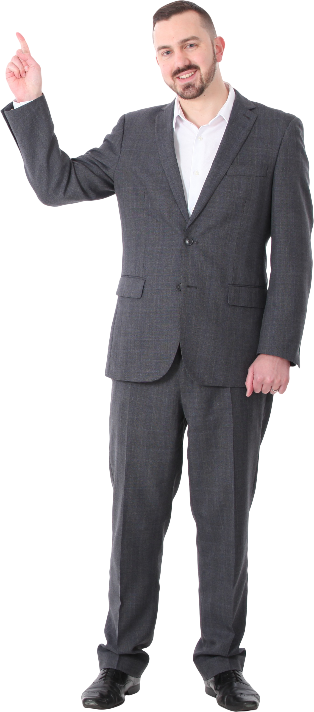 „There is no I in TEAM “
(allgemeine Projektweisheit)
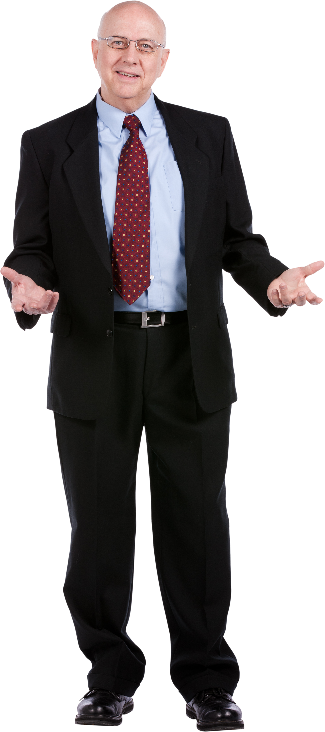 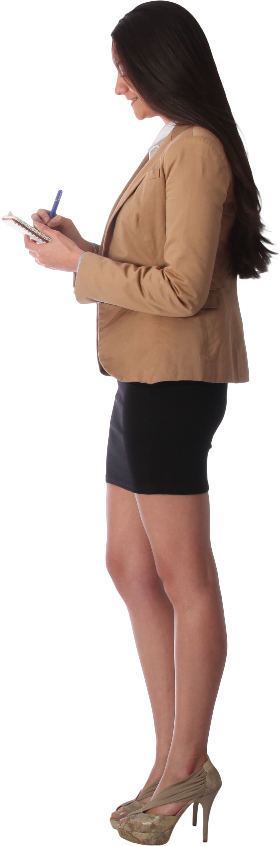 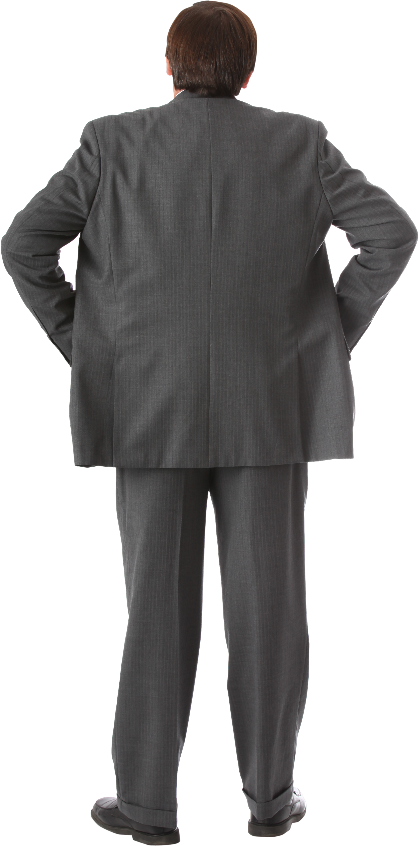 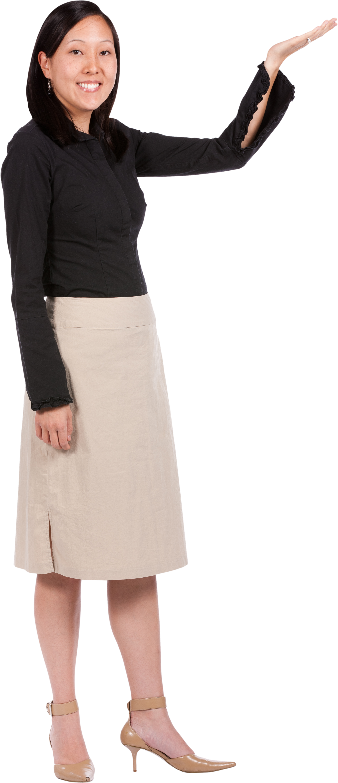 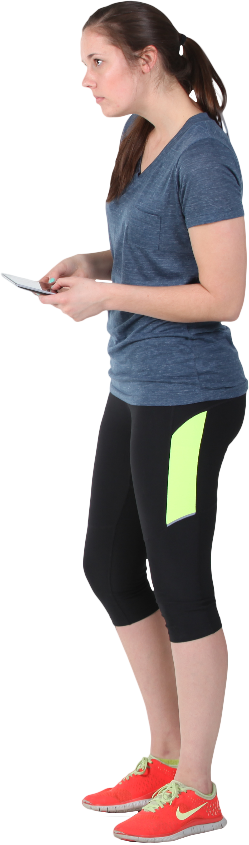 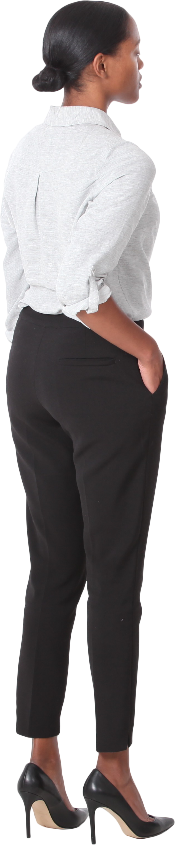 „Erlaube niemals einer Person, dir nein zu sagen, wenn sie nicht die Macht hat, ja zu sagen.“
(Eleanor Roosevelt, ehemalige US-amerikanische First Lady, 1884-1962)
„Talent siegt bei Spielen, aber Teamarbeit und Intelligenz gewinnen Meisterschaften.“
(Michael Jordan, US-Basketballlegende, 1963)
Verantwortung
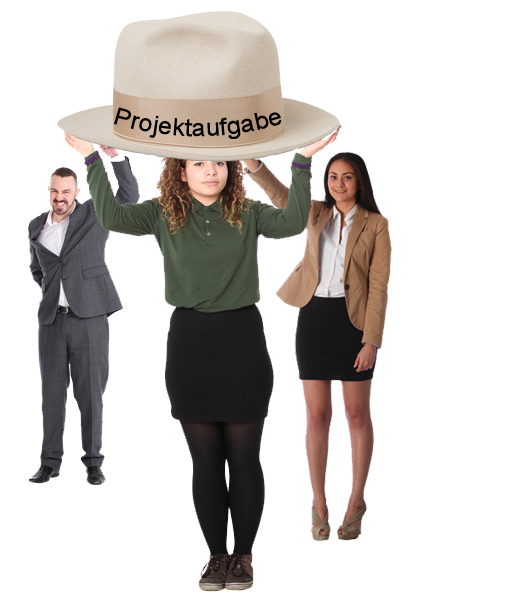 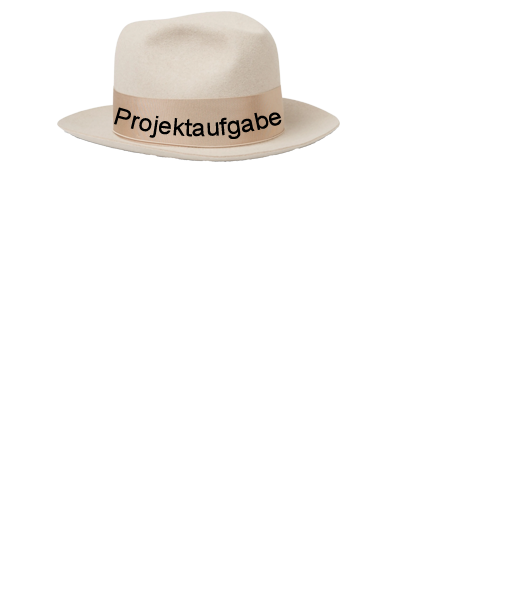 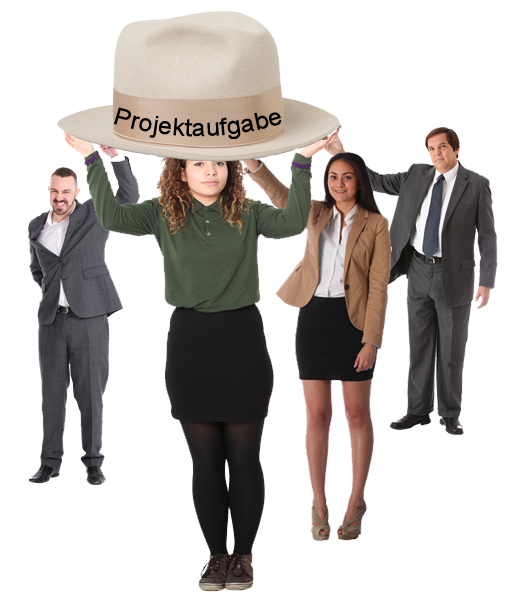 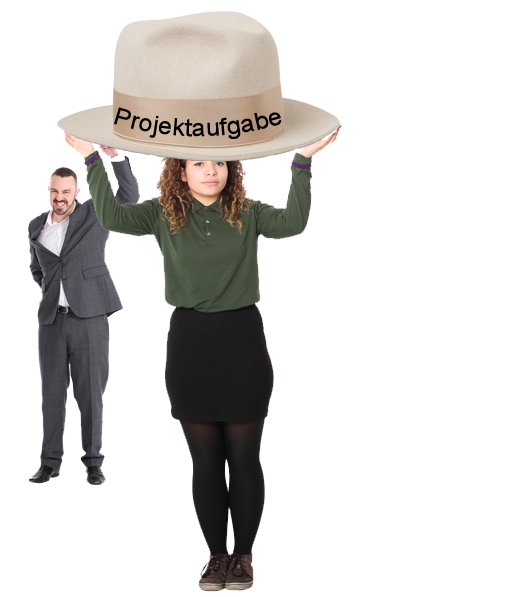 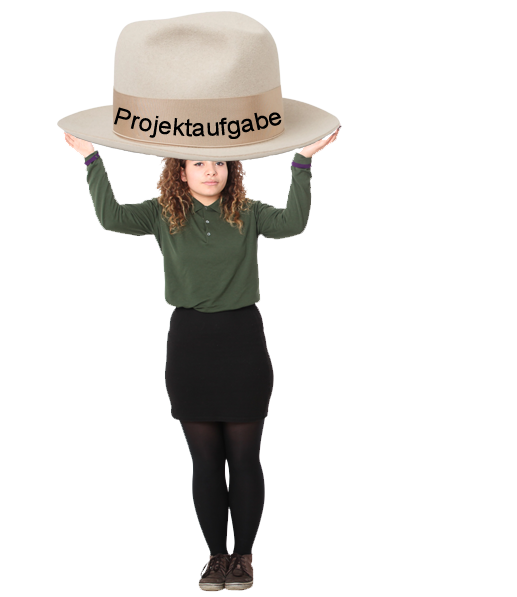 Jede Projektaufgabe bekommt eine verantwortliche Rolle (nicht Mitarbeiter!) innerhalb des Teams zugeordnet
Der „Hutträger“ (=Inhaber der Rolle) ist vollumfänglich verantwortlich
Ist die Aufgabe zu umfangreich, kann er durch weitere Rollen oder Kollegen mit derselben Rollenzuordnung untergeordnet unterstützt werden
An Vertretungsregeln denken. Es gibt immer einen verantwortlichen Inhaber der Hauptansprechrolle!
TEAM und Führung…
„Wenn ich einem Minister einen Befehl gebe, überlasse ich es ihm, die Mittel zu finden, um ihn auszuführen.“ 
(Napoleon Bonaparte, 
Kaiser der Franzosen, 1769-1821 )
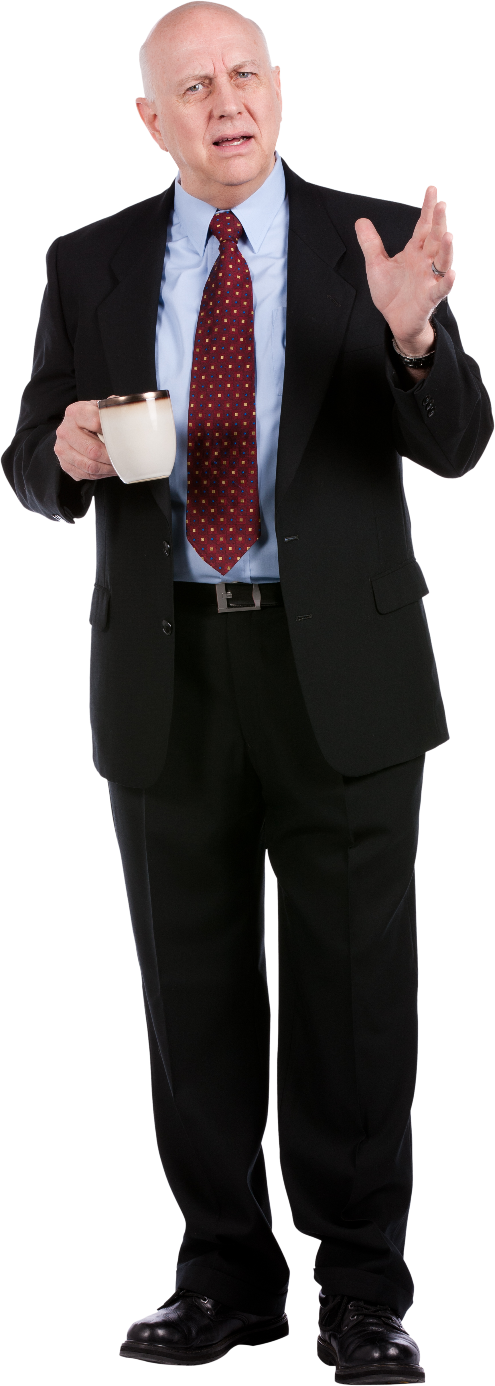 (T)oll (e)in (a)nderer (m)achts!
(allgemeine Begriffsdefinition)
„Wer seiner Führungsrolle gerecht werden will, muss genug Vernunft besitzen, um die Aufgaben den richtigen Leuten zu übertragen, und genügend Selbstdisziplin, um ihnen nicht ins Handwerk zu pfuschen.“ 
(Theodore Roosevelt, 26. Präsident der Vereinigten Staaten,1858-1919)
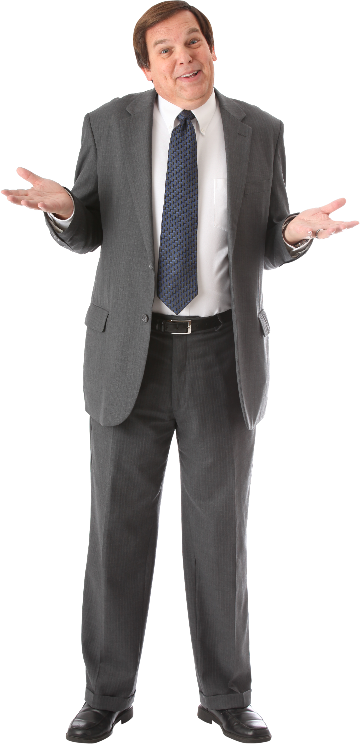 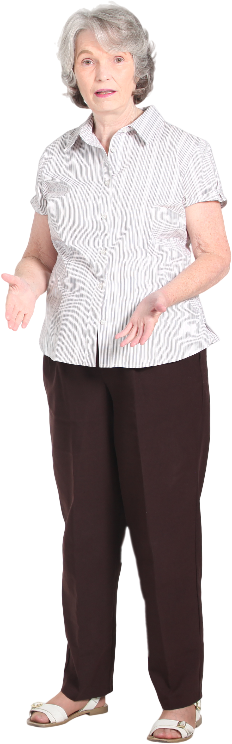 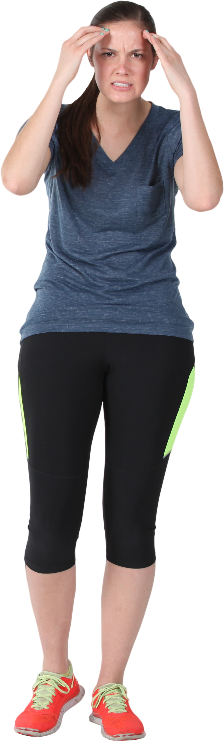 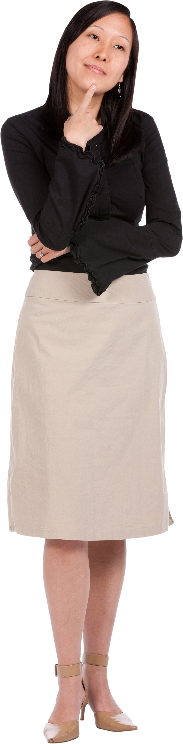 „Die Treppe muss von oben gekehrt werden.“ 
(Hermann Simon, 
Unternehmensberater und Unternehmer, 1947)
[Speaker Notes: TEAM: Verstecken hinter Kollegen gilt nicht! Es gibt für jede Aufgabe genau einen (haupt)verantwortlichen Hutträger…
Napoleon: Lass Deine Mitarbeiter mit klarem Auftrag eigene Entscheidungen treffen und die richtigen Wege finden. Vertraue! – aber: gib ihnen den Rückhalt und die Ressourcen, damit sie eine faire Chance haben!]
Ziele und Visionen
„Ziele sind Träume mit Deadlines.“
(allgemeine Projektweisheit, wahrscheinlich nach Diana Scharf)
„Das Geheimnis des Erfolgs ist die Beständigkeit des Ziels.“ (Benjamin Disraeli, britischer Staatsmann und erfolgreicher Romanschriftsteller, 1804-1881 )
„Wenn du nicht weißt, wohin du gehst… Wie kannst du erwarten, dass du da ankommst?“
(Basil S. Walsh, 
US-Versicherungsunternehmer, 1878-1943)
„Die Definition von Wahnsinn ist, immer wieder das Gleiche zu tun und andere Ergebnisse zu erwarten.“
(Albert Einstein, theoretischen Physiker, 1879-1955)
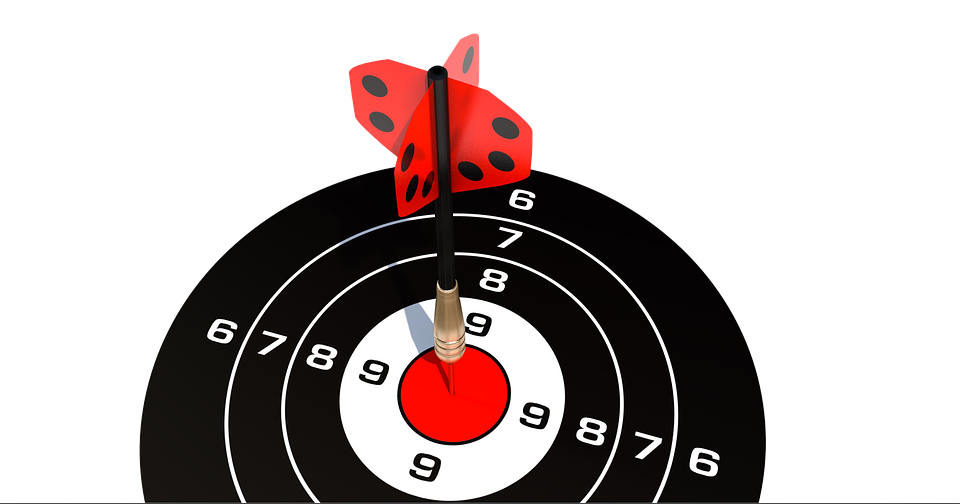 “Leistungsstarke Führungskräfte helfen anderen, die Notwendigkeit von Veränderungen zu verstehen und eine gemeinsame Vision vom gewünschten Ergebnis zu entwickeln.“
(John P. Kotter, Professor für Führungsmanagement, 1947)
Scheitern
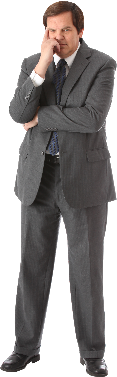 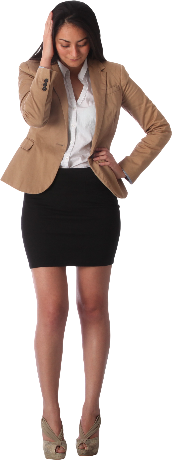 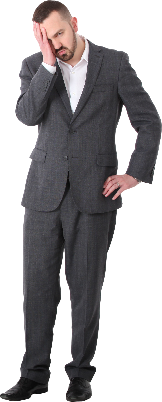 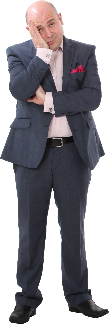 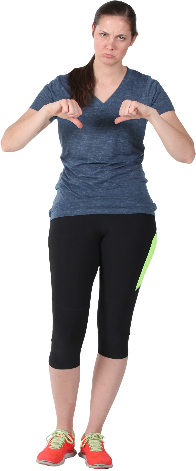 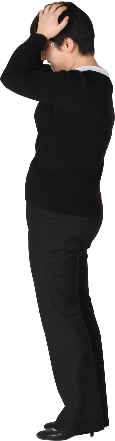 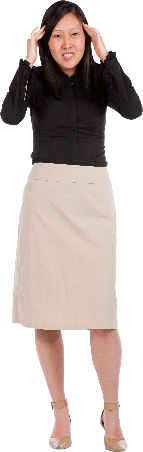 “Scheitern ist einfach die Gelegenheit, von vorne anzufangen, diesmal intelligenter.“
(Henry Ford, Gründer der Ford Motor Company, 1863-1947)
„Es gibt keine Misserfolge, nur Erfahrungen und deine Reaktionen darauf.“
(Tom Krause, Sänger, 1934-2013)
"Lieber ein Ende mit Schrecken als ein Schrecken ohne Ende.“ (Ferdinand von Schill, preußischer Offizier, 1776-1809)
„Wenn du entdeckst, dass du ein totes Pferd reitest, steig ab!“ 
(Weisheit der Dakota-Indianer)
„Erfolg schafft Charakter, Misserfolg offenbart ihn“
(Dave Checkett, Unternehmer, 1956)
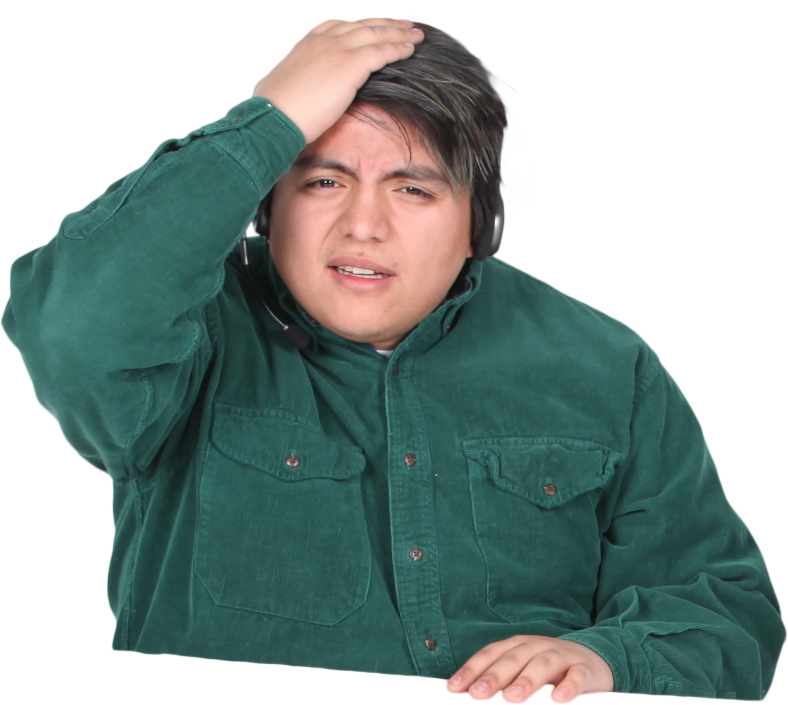 “Ein Mensch kann viele Male fallen, aber er wird nicht scheitern, bis er sagt, dass ihn jemand geschubst hat.“
(Elmer Letterman, Autor, 1897-1982)
„Wer A sagt, der muss nicht B sagen. Er kann auch erkennen, dass A falsch war.“ 
(Bertold Brecht, Dramatiker, 1898-1956)
Motivation
„Wenn du ein Schiff bauen willst, dann trommle nicht Männer zusammen, um Holz zu beschaffen, Aufgaben zu vergeben und die Arbeit einzuteilen, sondern lehre sie die Sehnsucht nach dem weiten, endlosen Meer.“ 
(Antoine de Sain-Exupéry, Schriftsteller u.a. „der kleine Prinz“, 1900-1944)
„Belohnung und Motivation sind ein Ölwechsel für die Projektmotoren. Mach es regelmäßig und oft.“ 
(Woody Williams, Officer des US Marine Corps, 1923)
„Wahre Motivation kommt von Leistung, persönlicher Entwicklung, Arbeitszufriedenheit und Anerkennung.“ 
(Frederick Herzberg, Klinischer Psychologe, 1923-2000 )
„Die meisten Menschen sind nicht faul. Sie haben bloß keine Ziele, die es sich zu verfolgen lohnt.“
(Tony Robbins, Autor und NLP-Trainer, 1960)
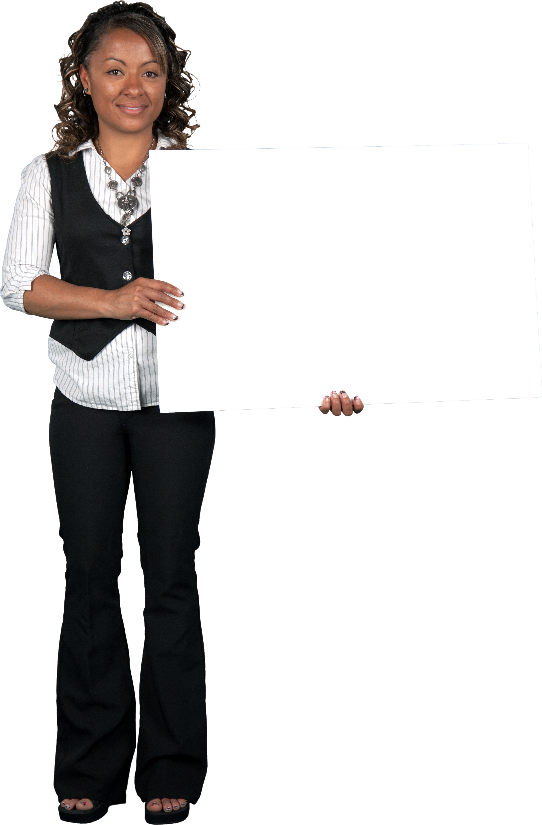 ganz starke
Leistung!
„Der beste Weg, eine gute Idee zu haben, ist, viele Ideen zu haben.“ 
(Dr. Linus Pauling, Chemiker, 1901-1994)
Mit eigenem Geschick kann man sich aus den Steinen, die einem in den Weg gelegt werden, eine Treppe bauen.“ 
(Chinesisches Sprichwort)
„Ihre unzufriedensten Kunden sind Ihre beste Lernquelle.“
(William „Bill“ Henry Gates III, Entwickler und Gründer von Microsoft, 1955)
[Speaker Notes: „Geld“ steht nicht unter den ersten 5 Punkten in der Liste der langfristigen Motivationstreiber
Oft haben thematisch „Außenstehende“ innerhalb des Teams sehr gute Ideen, weil sie vorurteilsfrei an die Frage herangehen. Lass sie (unter definierten Spielregeln) mitdiskutieren!]
Diese Folien stehen auf www.arelium.de zum kostenlosen Download bereit
Vielen Dank!Ich freue mich auf Feedback…
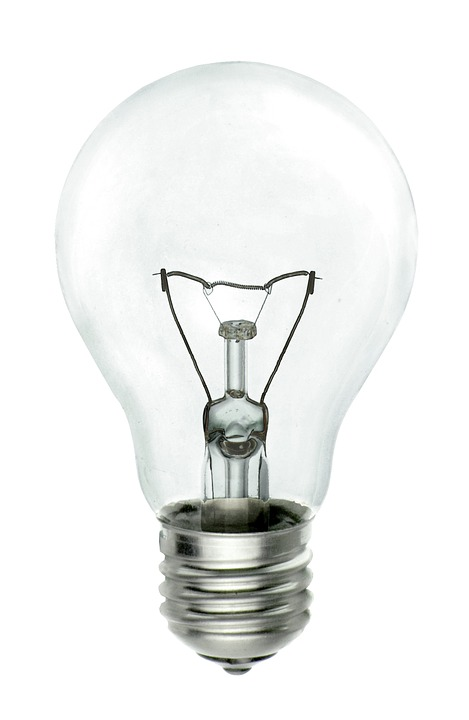 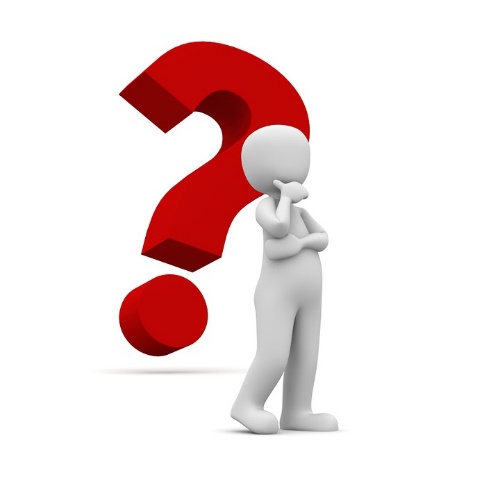 Fragen gerne im Anschluss in der freien
Diskussionsrunde oder später per Mail 
unter torsten.ahlemeyer@arelium.de
Die Stellenanzeige
„Wenn es offensichtlich ist, dass die Ziele nicht erreicht werden können, dann ändere nicht die Ziele, sondern die Maßnahmen.“
(Konfuzius, Philosoph, 551 v. Chr. – 479 v. Chr.)
„Krisen meistert man am besten, indem man ihnen zuvor kommt. “
(Whitman Rostow, US-amerikanischer Wirtschaftshistoriker, 1916-2003)
„Management ist eine Position, die gewährt wird, Führung ist ein Status, der verdient wird.“ 
(K. Scott Derrick)
„Die meisten Leute verbringen mehr Zeit und Energie damit, Probleme zu umgehen, als sie zu lösen.“
(Henry Ford I, Gründer der Ford Motor Company, 1863-1947)
„Wir sollten uns mit großen Problemen beschäftigen, solange sie noch klein sind.“
(Jadwiga Rutkowska, polnische Feuilletonistin)
„Gute Führungskräfte schaffen eine Vision, artikulieren die Vision, sind leidenschaftlich Eigentümer der Vision und treiben sie unerbittlich zur Vollendung.“
(Jack Welch, Manager, 1935-2020)
TEAM und Führung II
„Ein wahrer Führer hat das Selbstvertrauen, allein zu stehen, den Mut, schwierige Entscheidungen zu treffen, und das Mitgefühl, auf die Bedürfnisse anderer zu hören. Er will kein Führer sein, sondern wird eins durch die Gleichheit seiner Handlungen und die Integrität seiner Absicht.“ 
(Douglas MacArthur, Offizier der US Army, 1880-1964)
Werde die Art von Führungskraft/Mitarbeiter, dem die Leute freiwillig folgen würden, auch wenn du keinen Titel oder keine Position hättest.“ 
(Brian Tracy, Autor, 1944)
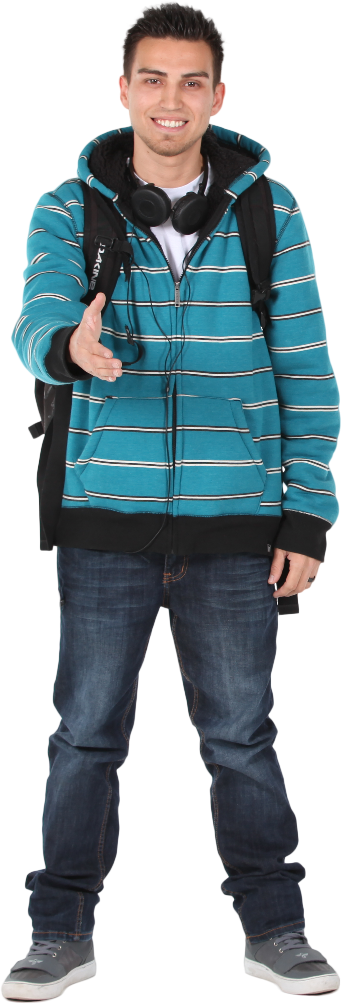 „Es ist besser, von hinten zu führen und andere an die Spitze zu setzen, besonders wenn man den Sieg feiert, wenn tolle Dinge passieren. Du nimmst die Frontlinie ein, wenn Gefahr besteht. Dann werden die Leute deine Führung zu schätzen wissen.“ 
(Nelson Mandela, ehemaliger Präsident von Südafrika, 1918-2013)
https://pixabay.com/photos/building-plan-floor-plan-354233/

https://pixabay.com/photos/darts-target-bull-s-eye-arrow-2349375/

https://pixabay.com/photos/calendar-clip-date-desk-event-5402487/